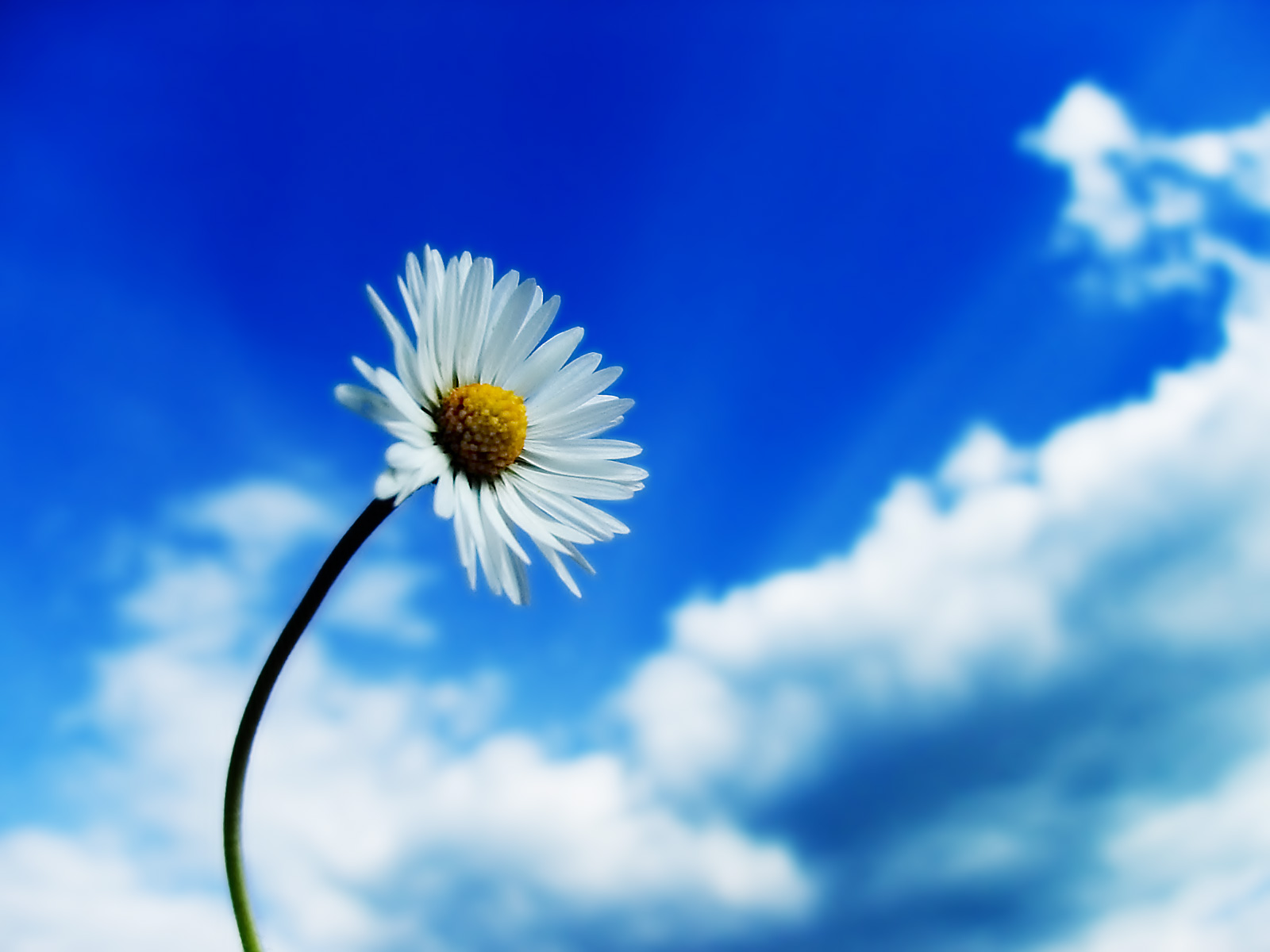 Good Morning  & WelcomeMy dear learners
INTRODUCTION
Nazrul Islam Hossainy.
Assistant Headmaster
Cox’s Bazar Model High School
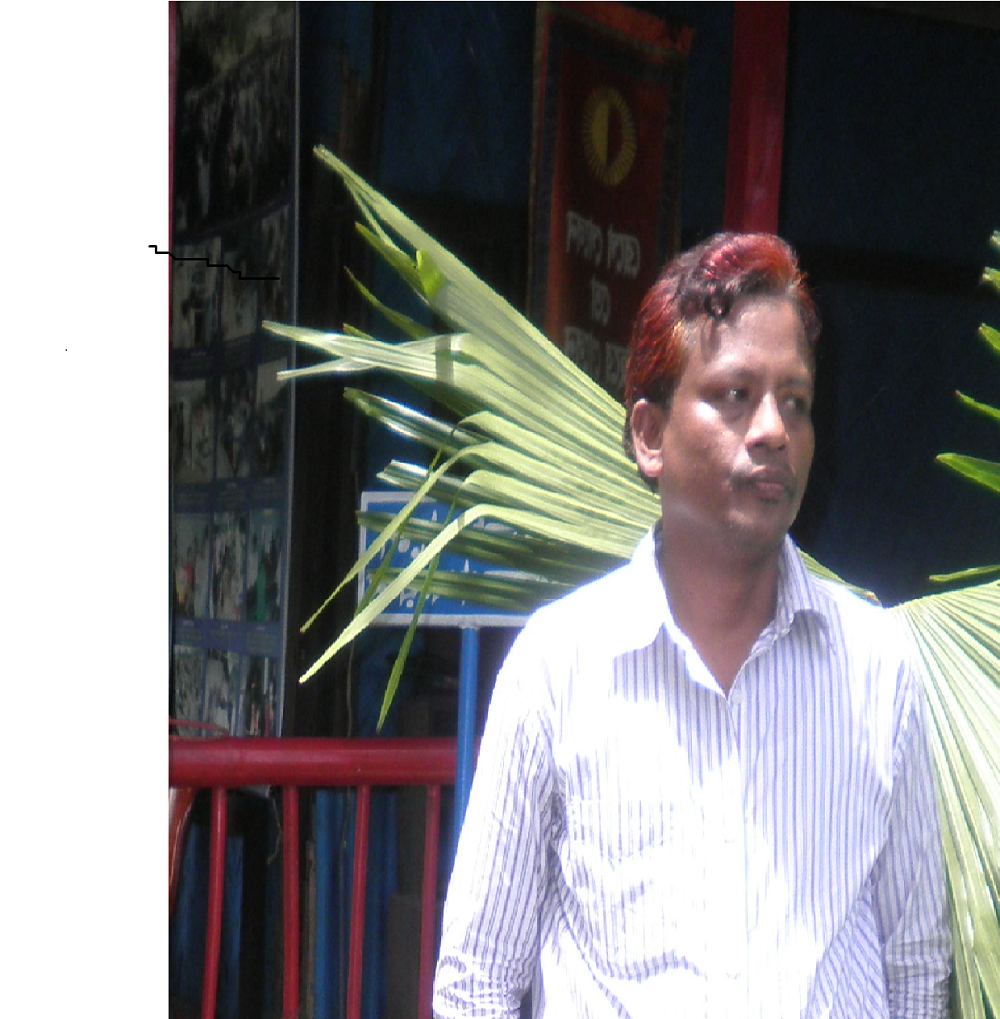 Subject-  
English Grammar
Class - IX & X
Tag Question  MVb Kivi  †KŠkj
P
O
N
A
Operator
Affirmative
pronoun
Negative
Subject
That dog is yours, isn’t  it?
That dog isn’t yours, is  it?
Pronoun
Auxiliary Verb
Subject
The question tag is formed by the auxiliary verb that matches the tense of the statement and the pronoun that matches the subject of the statement.
Some critical rules
7. Statement  G hw` “Let us” ব্যeüZ nq Z‡e  Tag question Kivi mgq †mLv‡b Shall we n‡e. 
Let us  go   for a   walk,  shall we?   
 Let us help him, shall we?
help for the poor
do the a work
play chess
go to school
Discuss the matter
-------------------------
Let us
,
shall we
?
8. Statement G hw`  Someone , some body , every one, everybody, any one,  anybody, none  , no one,  no body, neither  Bত্যvw`   indefinite  person            _v‡K Z‡e †m †¶‡Î  Tag Gi mgq they pronoun emv‡bv DËg |
1. No body went there.  
Tag:- Nobody went  there ,did  they?   
2. None can do it. 
Tag:- None can do it, can they
3.Somebody built the castle, didn’t they?
Nobody could answer-----------------?
Everybody respects him------------?
None can do it ---------------------?
Nobody could answer, could they?
Everybody respects him,  don’t   they?
None can do it , can they?
9. Statement G hw`  Something, everything, anything, nothing  BZ¨vw`   indefinite person            _v‡K Z‡e †m †¶‡Î  Tag Gi mgq it emv‡bv DËg |
                                       [thing = it]
1.Nothing is possible , is it?   
2. Something has happened ,hasn’t it?
3. Everything is not easy, is it?
10. Statement G no, none, no one, nobody, nothing, neither, never,   barely,  rarely, no sooner,   scarcely, hardly,   seldom, few, little, bit, nothing, without, 
Bত্যvw`   bv †evaK kã  _v‡K    Tag  Kivi mgq   not e‡m bv
(1) None can do it, .    
       Tag:- None can do it, can they? 
 (2)  There is a little water in the river Jumuna, is there?  
 (3)   Few people were there, were they?
11. Statement G hw`   here, there, It   Bত্যাw`   subject  wnmv‡e           _v‡K Z‡e †m †¶‡Î  Tag Gi mgq here, there, It   em‡e
1.Here is the money, isn’t here?  
2. It rains, doesn’t it?
3. There was a noble man, wasn’t there?
Feed back-1
Add tag questions with the following sentences;
Open the window.
He is in American.
Nothing was said.
You should help me.
Everybody wishes to be happy in life..
Let’s have a picnic.
Let him do the work.
He needs your help
I am innocent.
She hardly came here.
Open the window, will you/won’t you?
He is in American,  isn’t he?
Nothing was said, is it?
You should help me,  shouldn’t you?
Everybody wishes to be happy in life, don’t they?
Let’s have a picnic, shall we?
Let him do the work, will you?
He needs your help, doesn’t he?
I am innocent, aren’t I?
She hardly came here,did she?
Feed back-2
Bangladesh is a beautiful country,----------------?
Fishes cannot fly, ---------------------------------?
Birds can fly, ------------------------------? 
The rich are not always happy, ------------------?
Nobody can tolerate this,--------------------------?
Please, sit down,--------------------------------?
Do not hate the poor, ------------------------?
Let him say whatever he likes,--------------------?
Let us do the work,-------------------------?
Walking is a good exercise,---------------------?
a)isn’t she?  B) can they?   C)can’t they?   D)are they?  E)can they?   F)will you/won’t you?   G) will you?  H) will you?   i) shall we?   J) isn’t it?
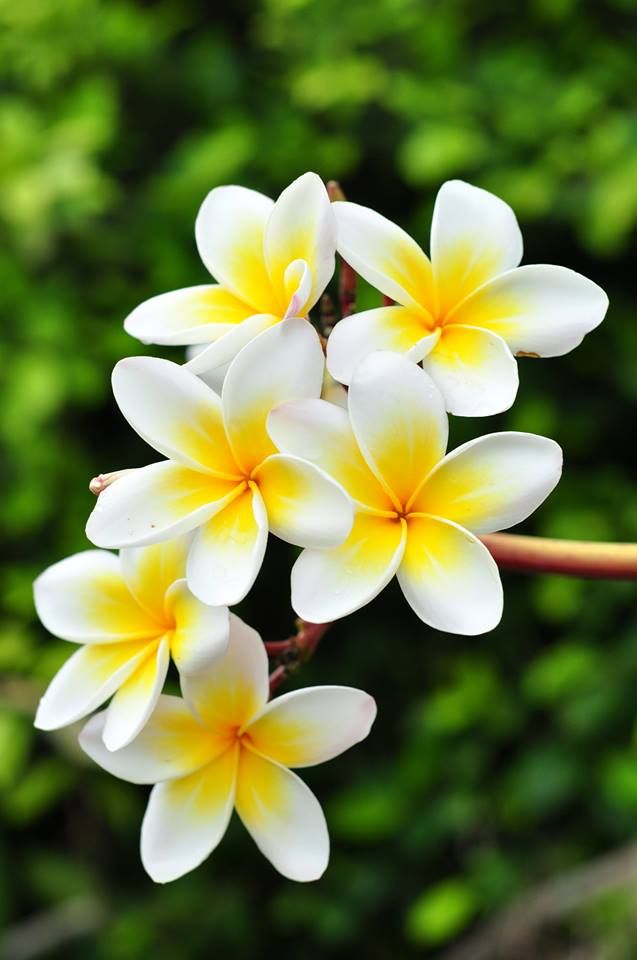 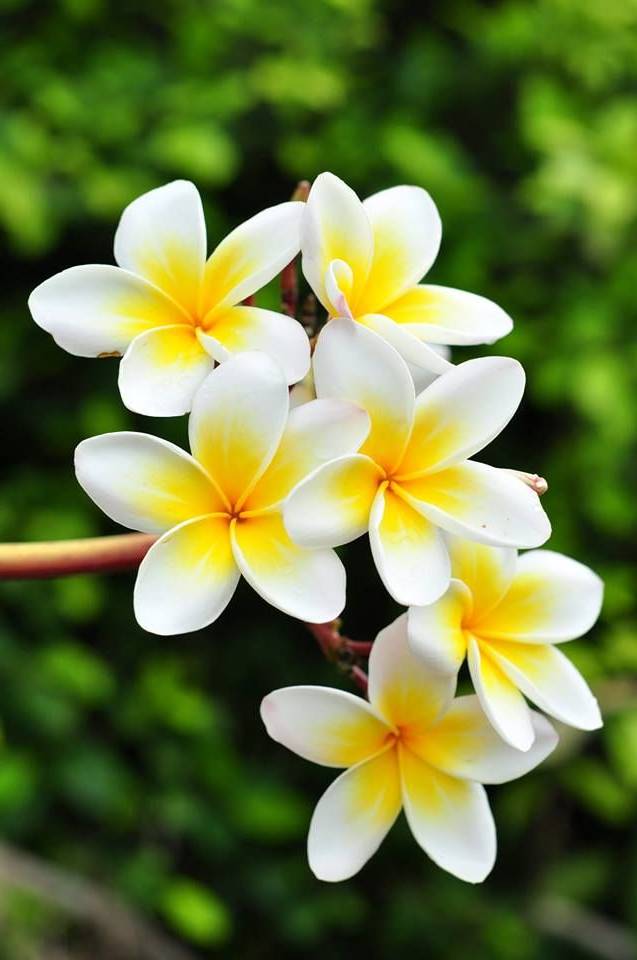 Thanks
 for staying 
with me